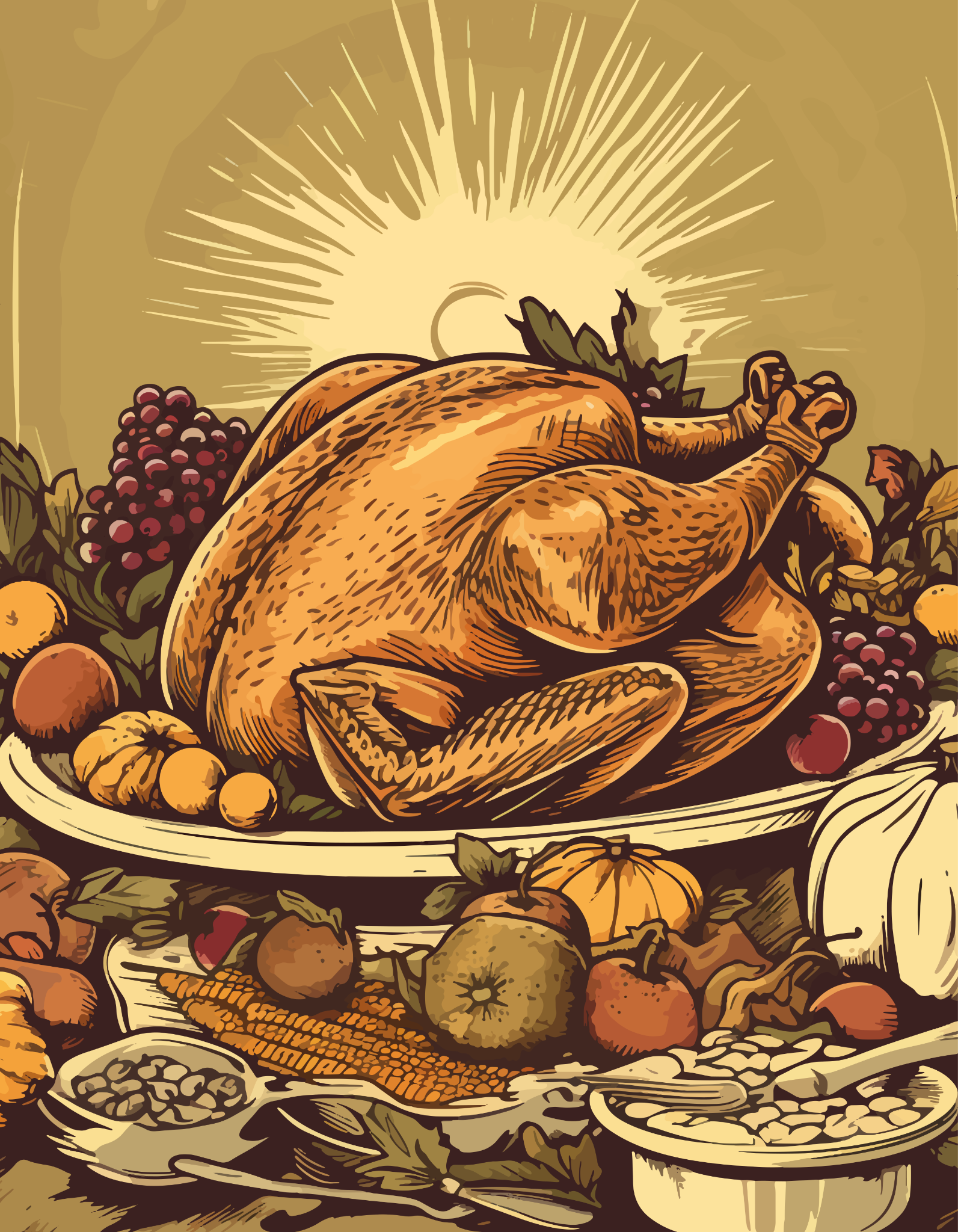 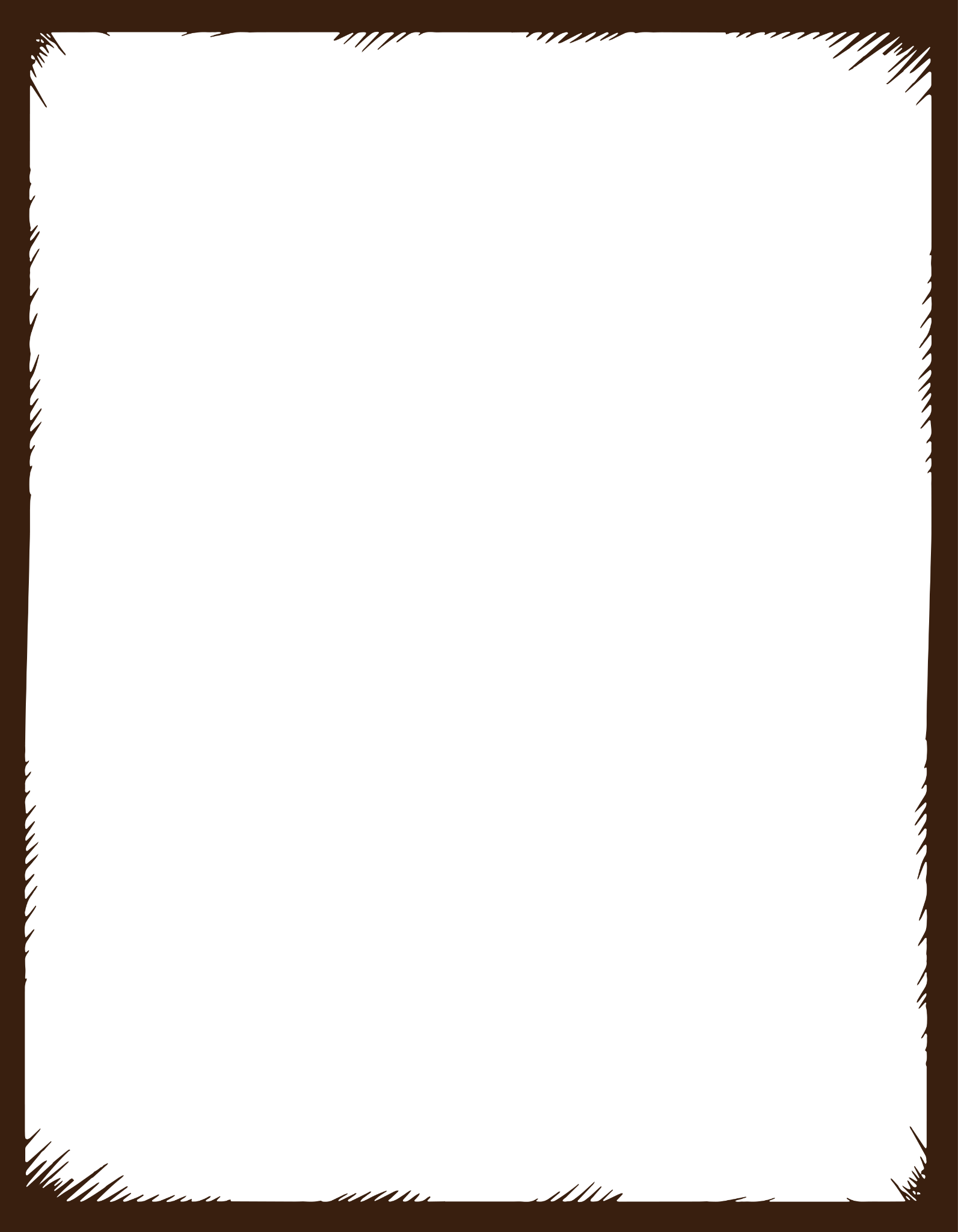 YOUR PRESENTS
THANKS
GIVING
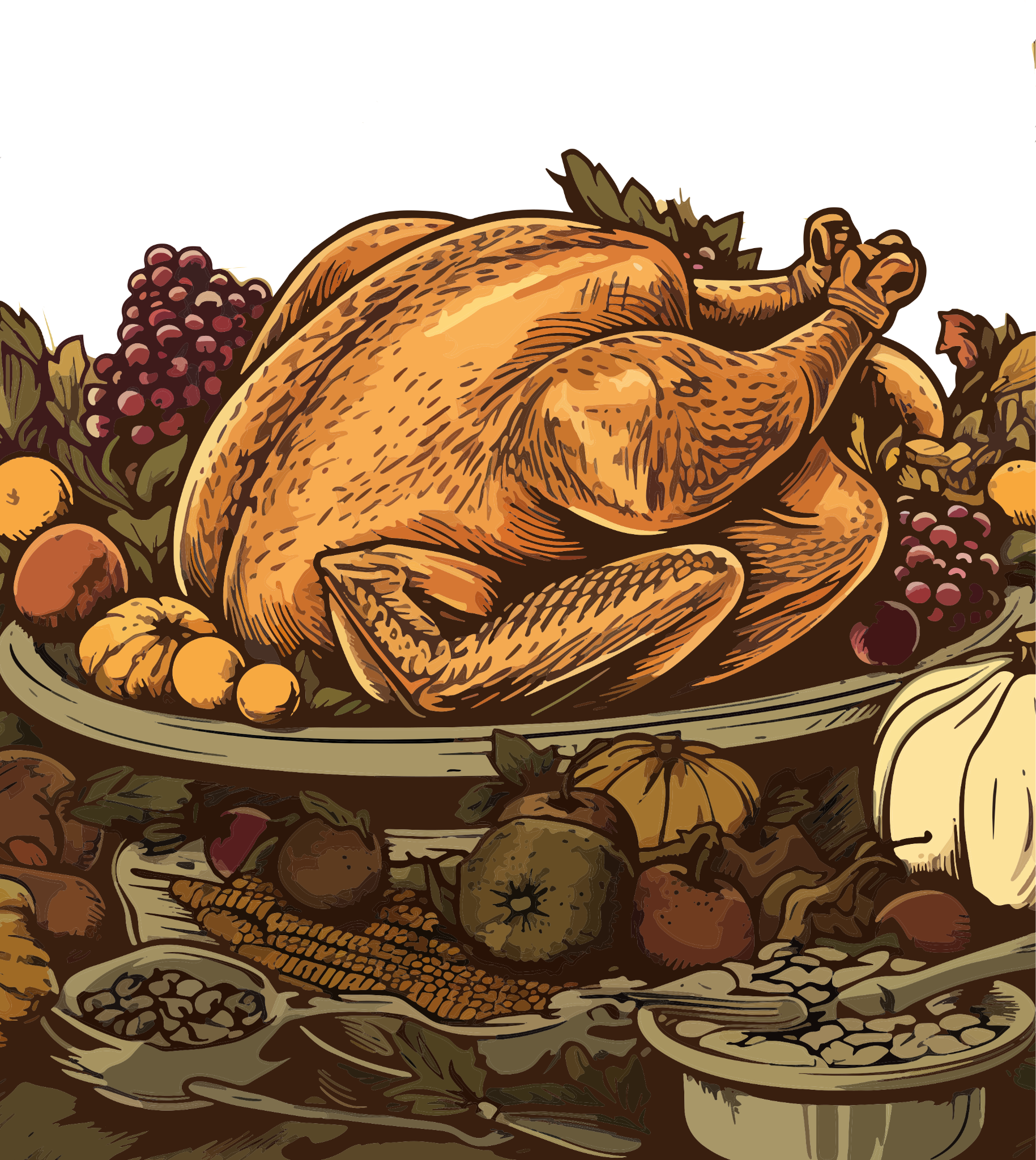 NOVEMBER 23 AT 4 PM
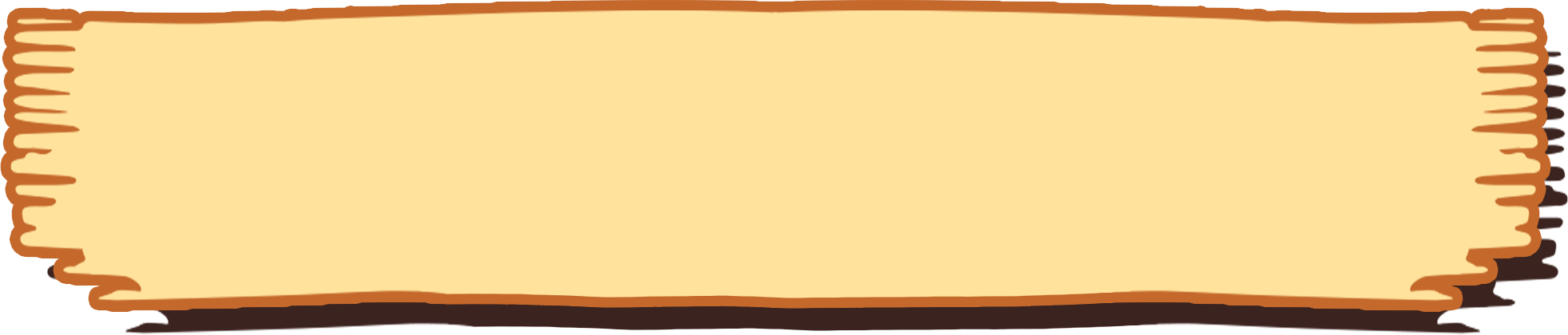 CORNUCOPIA CLUB
42 Oak Avenue Springfield, Stateville 56789
FREE PARKING | MORE INFO CALL+567 765 34 56
DJ GUEST & SPECIAL SHOW